Khởi động
Trò chơi “Mảnh ghép”
3m25cm =
3m50cm =
3m19cm =
TOÁN 

ÔN TẬP VỀ GIẢI TOÁN
Trang 17
MỤC TIÊU
Ôn tập, củng cố về giải toán liên quan đến tỉ số ở lớp 4.
1
2
3
Thực hành giải toán liên quan đến tìm hai số khi biết tổng-tỉ, hiệu-tỉ số của 2 số đó.
Rèn tính nhanh nhẹn, cẩn thận, tính toán chính xác.
Bài toán 1:
Tổng của hai số là 121. Tỉ số của hai số đó là     . Tìm hai số đó.
Dạng toán: Tìm hai số khi biết tổng và tỉ số của hai số đó.
B1: Phân tích bài toán, vẽ sơ đồ
=> Bước giải:
B2: Tìm tổng số phần bằng nhau
B3: Tìm giá trị 1 phần
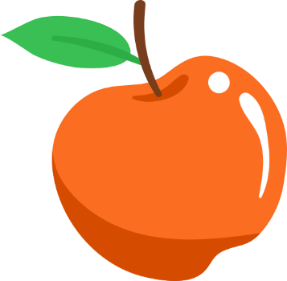 B4: Tìm các số lớn, số bé
[Speaker Notes: HS gạch chân từ khóa, phân tích đề
GV hỏi hs dạng toán gì? Chốt dạng Bài toán về tìm hai số khi biết tổng và tỉ số của hai số đó
HS phát biểu các bước giải và GV chốt các bước, có thể kết hợp 2 bước cuối]
Bài toán 1:
Tổng của hai số là 121. Tỉ số của hai số đó là     . Tìm hai số đó.
Bài giải
?
Ta có sơ đồ:
Theo sơ đồ, tổng số phần bằng nhau là :
            5 + 6 = 11 (phần)
Số bé:
121
Số bé là:  
            121 : 11 x 5 = 55
Số lớn:
Số lớn là:  
            121 – 55 = 66
?
Đáp số: 55 và 66
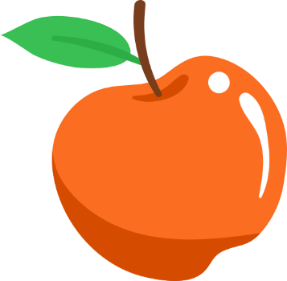 [Speaker Notes: Bước tìm giá trị 1 phần có thể làm gộp khi tìm số bé hoặc số lớn.]
Bài toán 2:
Hiệu của hai số là 192. Tỉ số của hai số đó là       . Tìm hai số đó.
Dạng toán: Tìm hai số khi biết hiệu và tỉ số của hai số đó.
B1: Phân tích bài toán, vẽ sơ đồ
=> Bước giải:
B2: Tìm hiệu số phần bằng nhau
B3: Tìm giá trị 1 phần
B4: Tìm các số
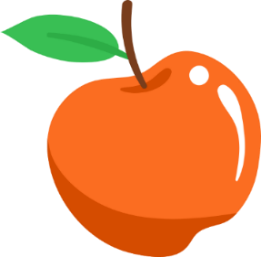 2
[Speaker Notes: HS gạch chân từ khóa, phân tích đề
GV hỏi hs dạng toán gì? Chốt dạng Bài toán về tìm hai số khi biết hiệu và tỉ số của hai số đó.
HS phát biểu các bước giải và GV chốt các bước, có thể kết hợp 2 bước cuối]
Bài toán 2:
Hiệu của hai số là 192. Tỉ số của hai số đó là       . Tìm hai số đó.
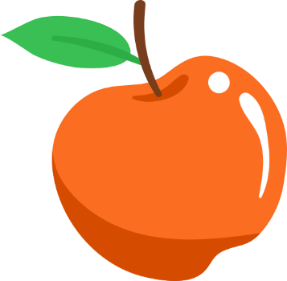 Bài giải
?
Ta có sơ đồ:
192
Số bé:
Số lớn:
?
Theo sơ đồ, hiệu số phần bằng nhau là 5 - 3 = 2 (phần)
Số bé là  192 : 2 x 3 = 288
Số lớn là  288 + 192 = 480
Đáp số: 288 và 480
[Speaker Notes: Bước tìm giá trị 1 phần có thể làm gộp khi tìm số lớn hoặc số bé.]
Các bước giải toán Tổng–tỉ (Hiệu-tỉ)
Bước 1: Tóm tắt đề bài (Bằng sơ đồ đoạn thẳng)
Bước 2: Tìm tổng số phần bằng nhau ( Tổng-tỉ )
              Tìm hiệu số phần bằng nhau ( Hiệu-tỉ )
Bước 3: Tìm số bé :
              Tổng : Tổng số phần x Số phần số bé
              Hiệu : Hiệu số phần x Số phần số bé
Bước 4: Tìm số lớn :
              Tổng : Tổng số phần x Số phần số lớn
              Hiệu : Hiệu số phần x Số phần số lớn
Cách 2 :
Tổng – số bé
Thực hành
Bài 1: a) Tổng của 2 số là 80. Số thứ nhất bằng               
    số thứ hai. Tìm 2 số đó.
?
Ta có sơ đồ:
ST1:
80
ST2:
?
Bài giải
Tổng số phần bằng nhau là:
           7 + 9 = 16 (phần)
Số thứ nhất là:
          (80 : 16 ) × 7 = 35
Số thứ hai là: 
          80 – 35 = 45
               Đáp số: ST1: 35, ST2: 45
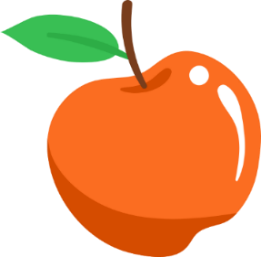 [Speaker Notes: HS gạch chân từ khóa, phân tích đề
GV hỏi hs dạng toán gì? Chốt dạng Bài toán về tìm hai số khi biết tổng và tỉ số của hai số đó.
HS phát biểu các bước giải và làm bài.
GV lưu ý HS có thể đi tìm ST2 trước.]
Bài 1: b) Hiệu của 2 số là 55. Số thứ nhất bằng               	số thứ hai. Tìm 2 số đó.
?
Ta có sơ đồ:
ST1:
ST2:
55
?
Bài giải:
Hiệu số phần bằng nhau là:
           9 – 4 = 5 (phần)
Số thứ nhất là:
          (55 : 5 ) × 9 = 99
Số thứ hai là: 
          99 – 55 = 44
               Đáp số: ST1: 99, ST2: 44
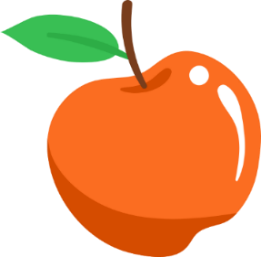 [Speaker Notes: HS gạch chân từ khóa, phân tích đề
GV hỏi hs dạng toán gì? Chốt dạng Bài toán về tìm hai số khi biết hiệu và tỉ số của hai số đó.
HS phát biểu các bước giải và làm bài.
Sau khi làm xong bài YCHS phát hiện ra điểm khác nhau, giống nhau trong cách làm của phần a) và b)
GV lưu ý HS có thể đi tìm ST2 trước.
- Qua BT 1 đạt đc yêu cầu nào của bài học?]
Bài 2 : Số lít nước mắm loại I nhiều hơn số lít nước mắm loại II là 12 lít. Hỏi mỗi loại có bao nhiêu lít nước mắm, biết rằng số lít nước mắm loại I gấp 3 lần số lít nước mắm loại II ?
? l
Ta có sơ đồ:
Loại 1 :
Loại 2 :
12 lít
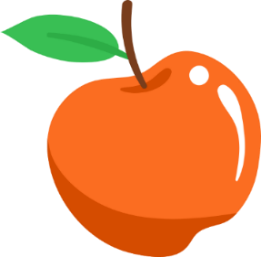 ? l
Bài giải:
Hiệu số phần bằng nhau là: 
3 – 1 = 2 (phần)
Số lít nước mắm loại I là:        
  12 : 2 x 3 = 18 (lít)
Số lít nước mắm loại II là:           
 18 – 12 = 6 (lít)
                            Đáp số: 18 lít và 6 lít
Số lít nước mắm loại II là:
 12 : 2 x 1 = 6 (lít)
[Speaker Notes: HS gạch chân từ khóa, phân tích đề
GV hỏi hs dạng toán gì? HS làm bài
GV lưu ý HS có thể tìm số lít nước mắm loại II trước.
Chốt dạng Bài toán về tìm hai số khi biết hiệu và tỉ số của hai số đó.
Qua bài 2 đạt đc yêu cầu nào của bài học?]
Bài giải
Nửa chu vi của vườn hoa hình chữ nhật là:
120 : 2 = 60 (m)
Ta có sơ đồ:
?m
Chiều dài:
60 m
Chiều rộng:
?m
Theo sơ đồ, tổng số phần bằng nhau là:
                 5 + 7 = 12 (phần)
a) Chiều rộng vườn hoa hình chữ nhật là:
                   60 : 12 x 5 = 25 (m)
    Chiều dài vườn hoa hình chữ nhật là:
                 60 – 25 = 35 (m)
b) Diện tích vườn hoa hình chữ nhật là:
                 35 x 25 = 875 (m2)
    Diện tích lối đi là: 
                 875 : 25 = 35 (m2)
    Đáp số: a) 35m và 25m; b) 35 (m2)
[Speaker Notes: HS gạch chân từ khóa, phân tích đề.
GV hỏi hs dạng toán gì? Xác định tổng của bài toán? Ta biết gì liên quan đến CD, CR? 
Khi chữa bài, GV hỏi lại về cách tính diện tích HCN?
Chốt dạng Bài toán về tìm hai số khi biết hiệu và tỉ số của hai số đó.
Qua bài 3 đạt được yêu cầu nào của bài học?]
Các bước giải toán Tổng–tỉ (Hiệu-tỉ)
Bước 1: Tóm tắt đề bài (Bằng sơ đồ đoạn thẳng)
Bước 2: Tìm tổng số phần bằng nhau ( Tổng-tỉ )
              Tìm hiệu số phần bằng nhau ( Hiệu-tỉ )
Bước 3: Tìm số bé :
              Tổng : Tổng số phần x Số phần số bé
              Hiệu : Hiệu số phần x Số phần số bé
Bước 4: Tìm số lớn :
              Tổng : Tổng số phần x Số phần số lớn
              Hiệu : Hiệu số phần x Số phần số lớn
Cách 2 :
Tổng – số bé
Vận dụng, trải nghiệm
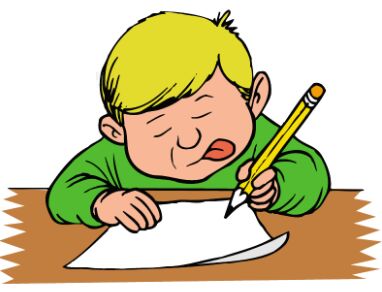 Vẽ sơ đồ tư duy tóm tắt lại các bước giải bài toán “ Tổng – Tỉ”; “Hiệu – tỉ”.
;
Ghi nhớ các bước giải toán Tổng–tỉ (Hiệu-tỉ)
Áp dụng kiến thức đã được học vào cuộc sống.
 Chuẩn bị bài sau: Ôn tập và bổ sung về giải toán